Michelsonův interferometr
Jiří Bierski, Jiří Fejtek, Ivana Ferbasová
Obsah
Interference
Michelsonův interferometr
Historie
Užití
Výzkum
Náš experiment
Výsledky experimentu
Závěr
Interference
Fyzikální jev
Charakteristická vlastnost vln – skládání
Interferenční obrazec
Interferenční minimum, maximum
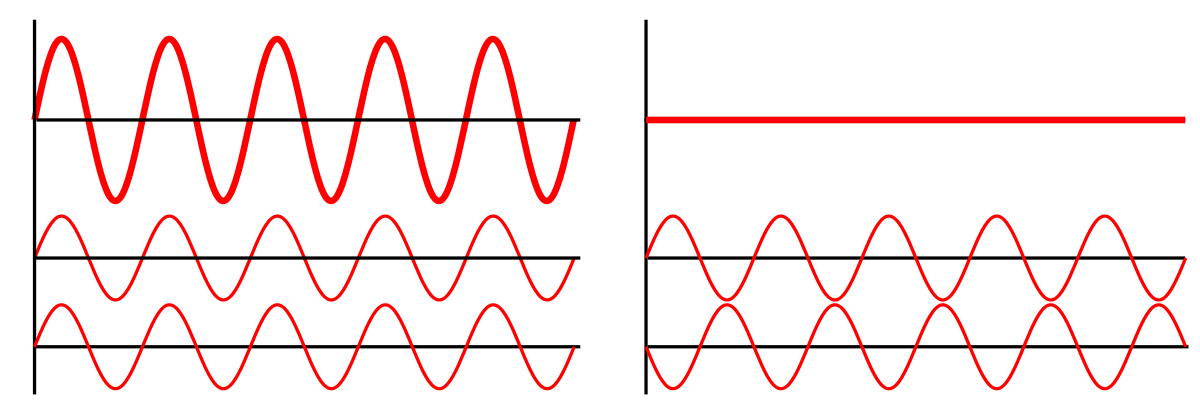 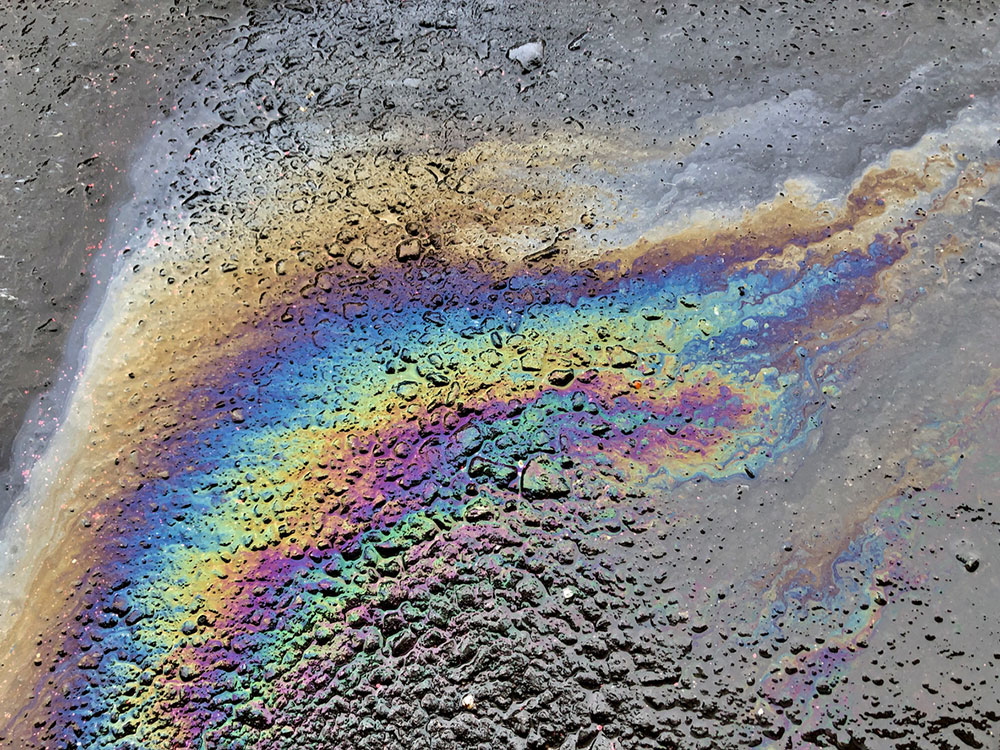 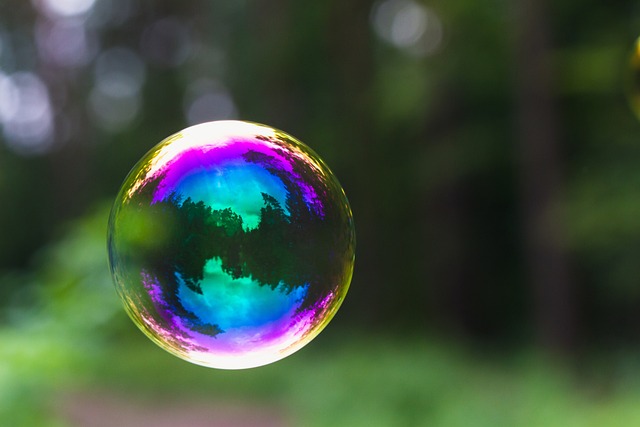 Michelsonův interferometr
Optické zařízení založené na principu interference
Druhy interferometrů
Animace
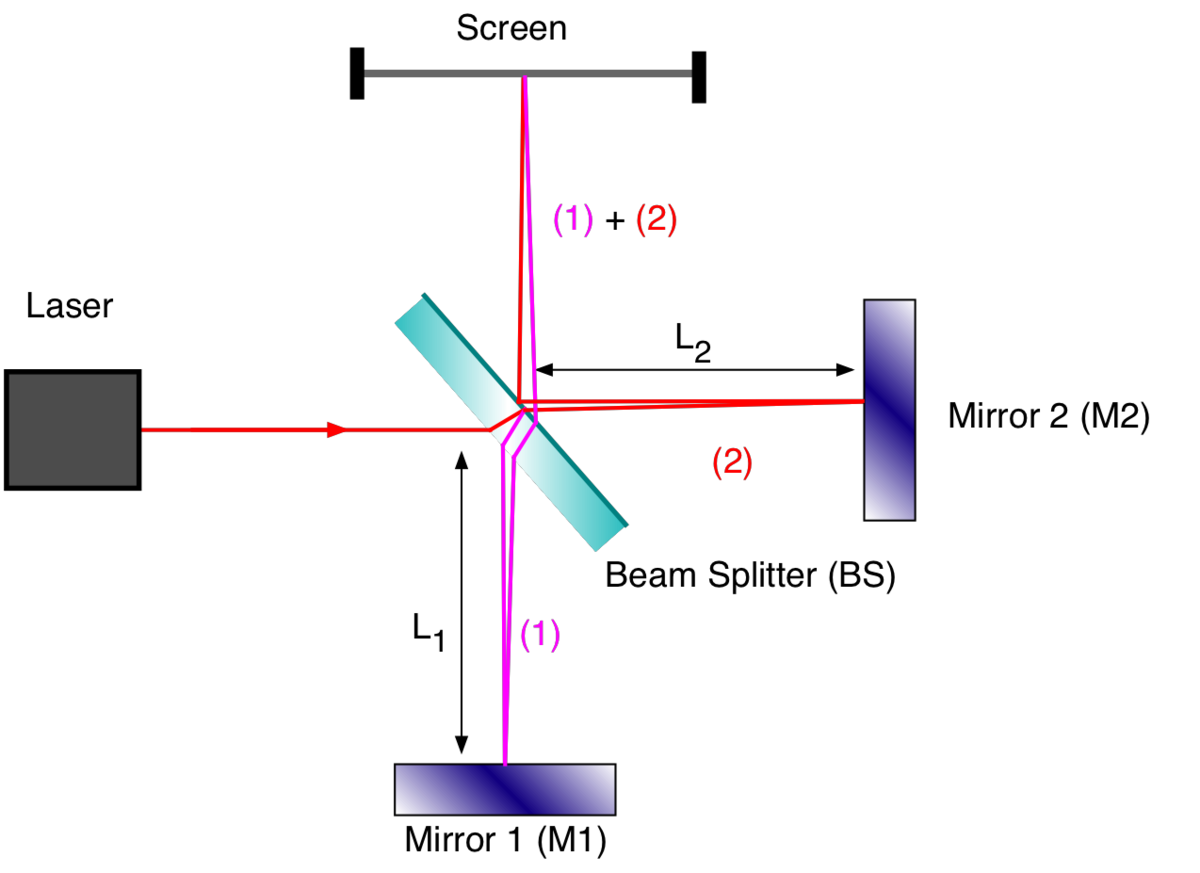 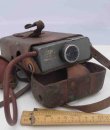 Historie
Michelson-Morleyův experiment
Snaha změření vlivu éteru na rychlost světla
Neměřil rychlost světla přímo v různých směrech
Porovnání časových intervalů, za kterou světlo urazí dvě stejné dráhy
První sestrojení interferometru – 1881
Zpomalení éterem se neprokázalo
Vznik STR
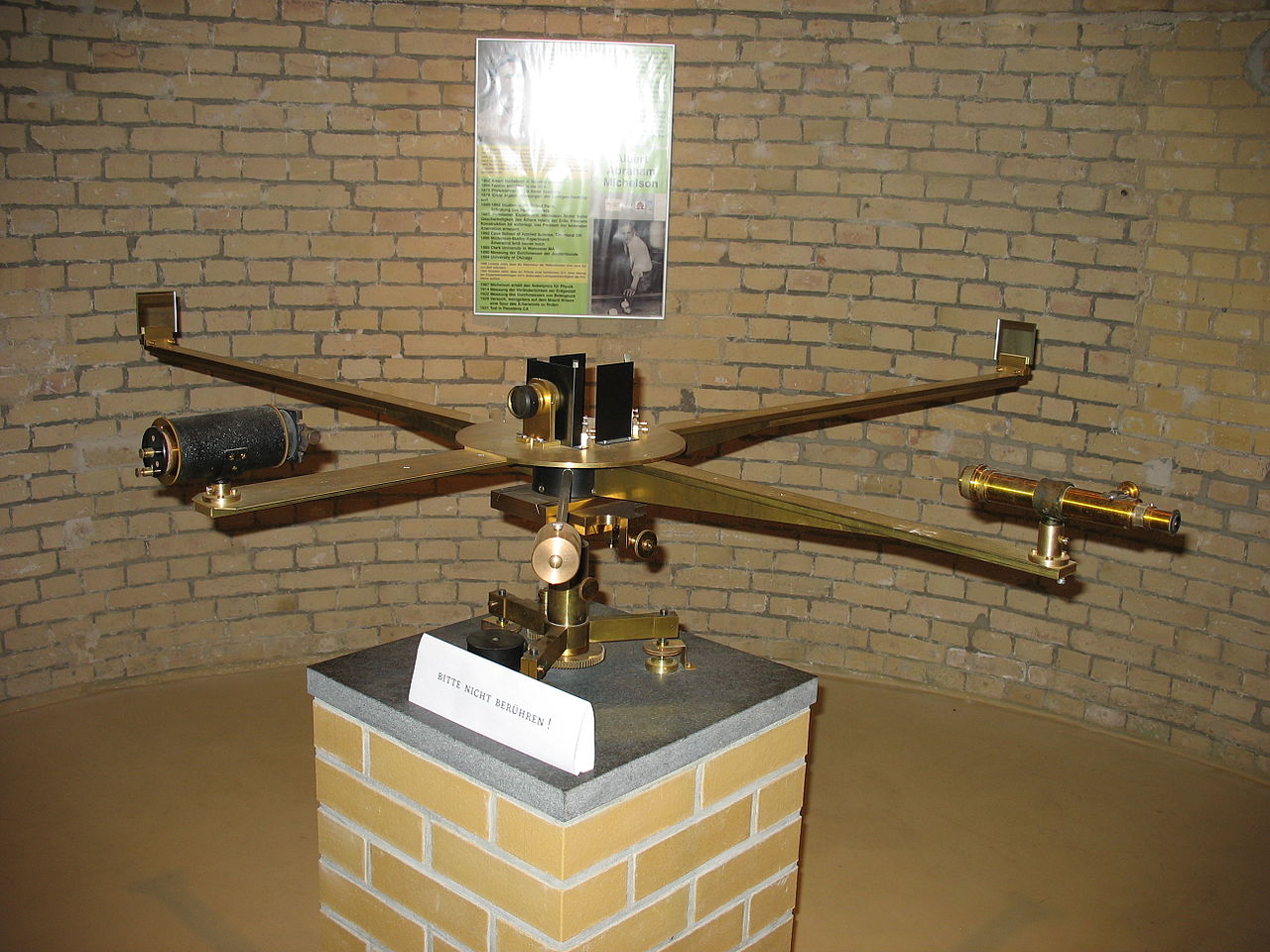 Užití
Topografická měření
Měření deformací a posuvů
Měření vibrací
Určování délek (interferenční komparátory)
Určování indexů lomů (interferenční refraktometry)
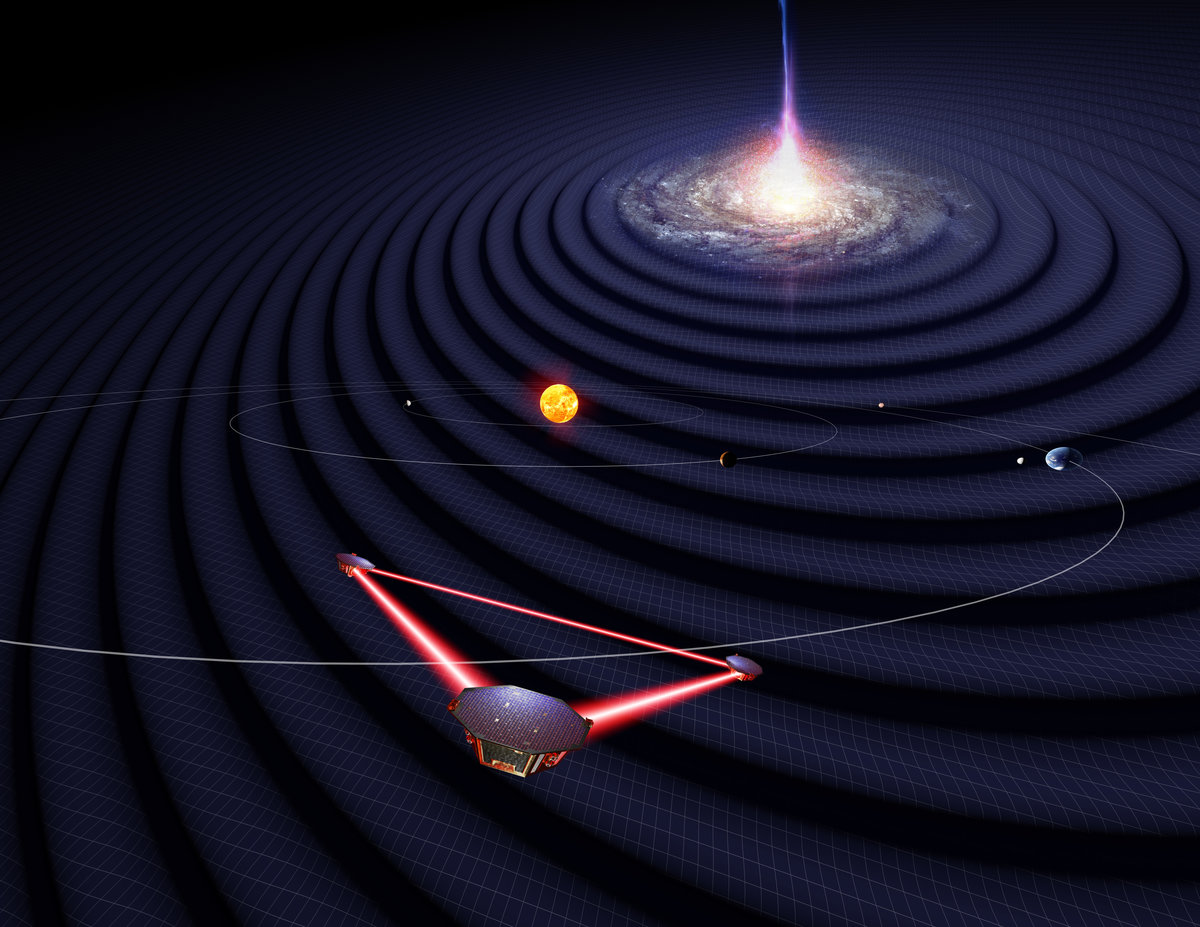 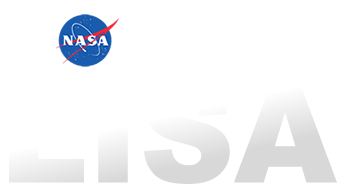 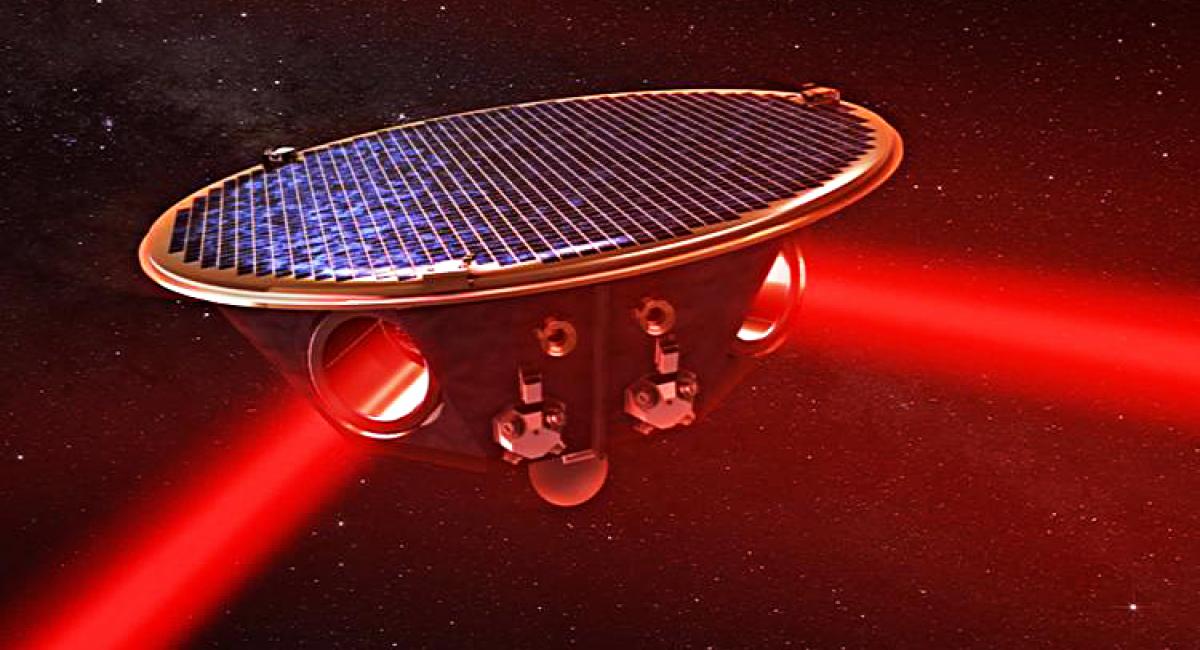 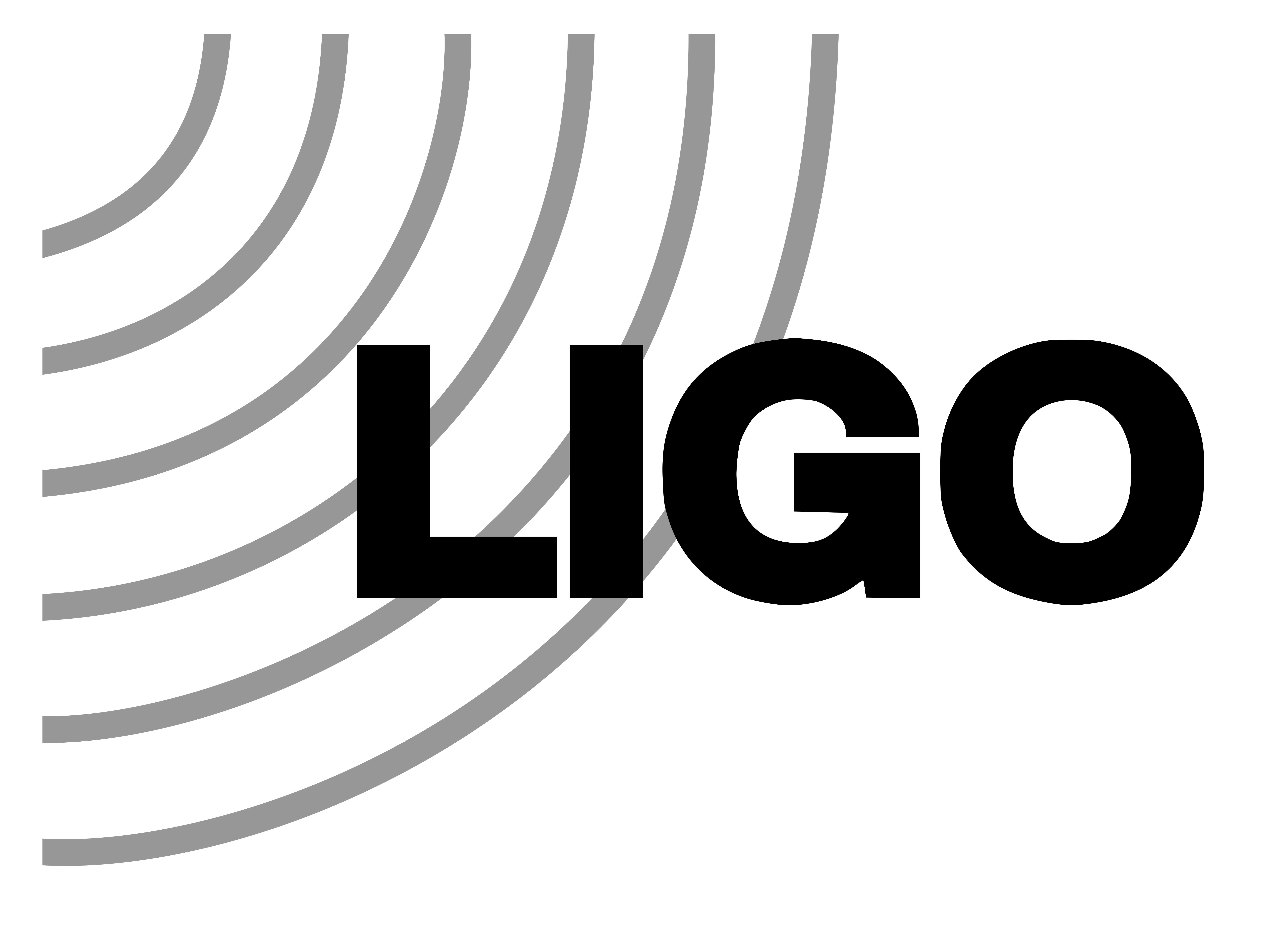 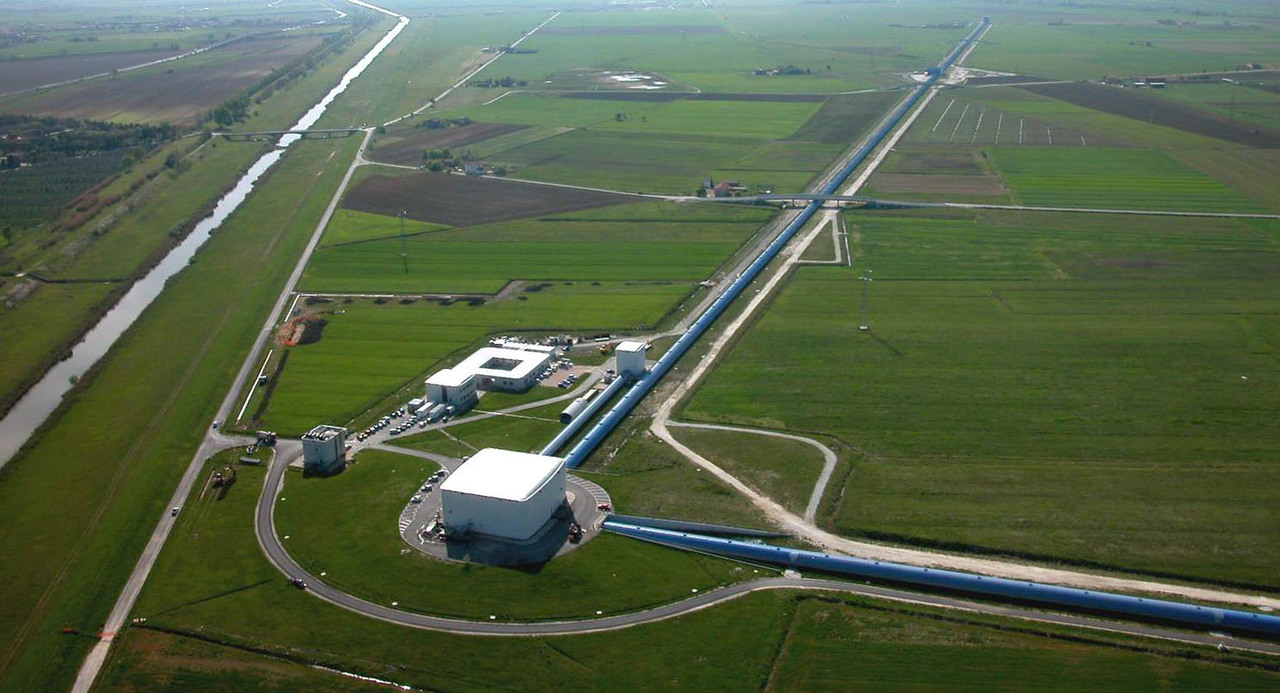 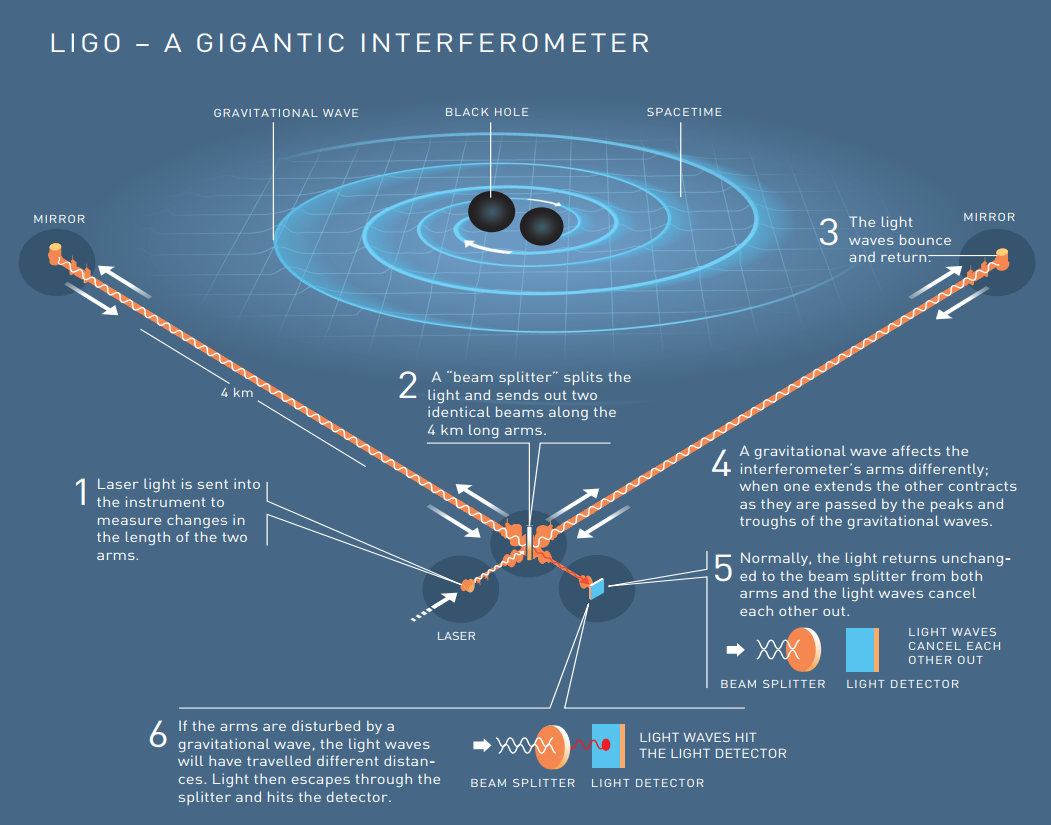 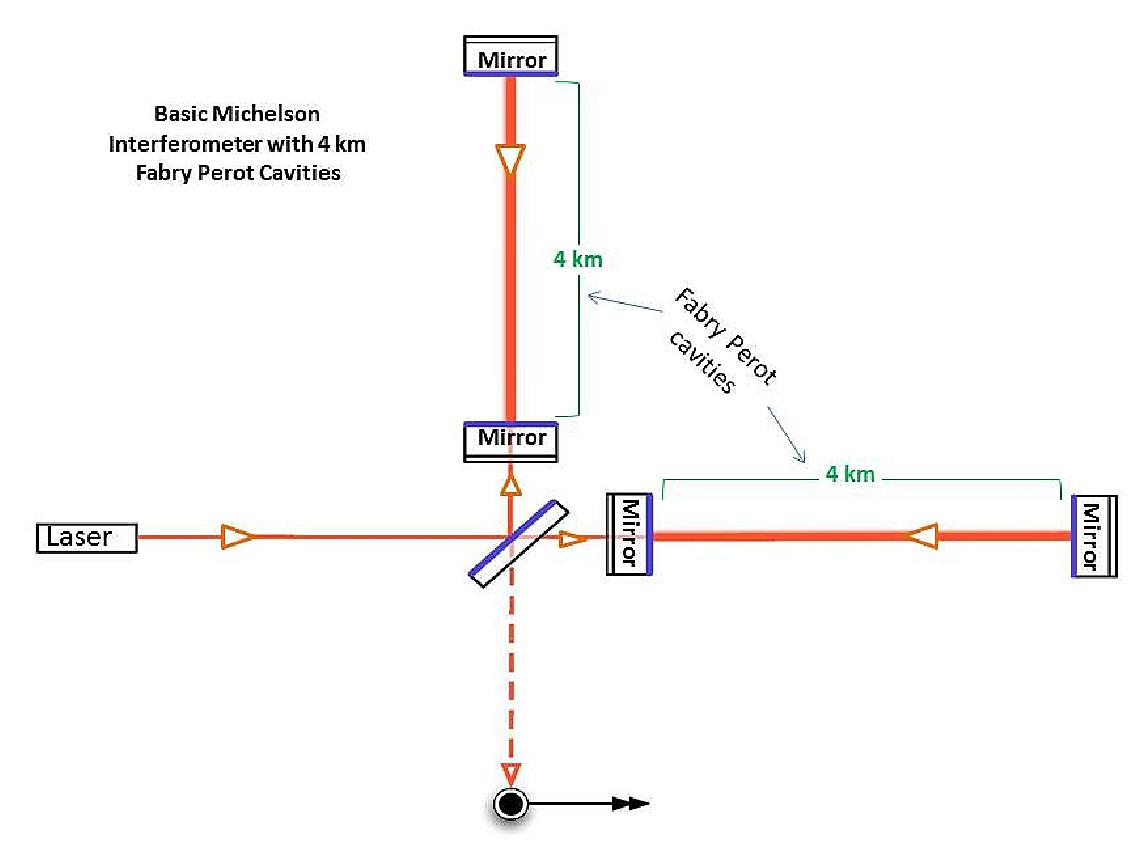 Náš experiment
Dvě zrcadla, laser, dělič laserového svazku, čočka (rozptylka), stínítko (zde stěna)
Různá velikost dráhy laseru
Okolní podmínky
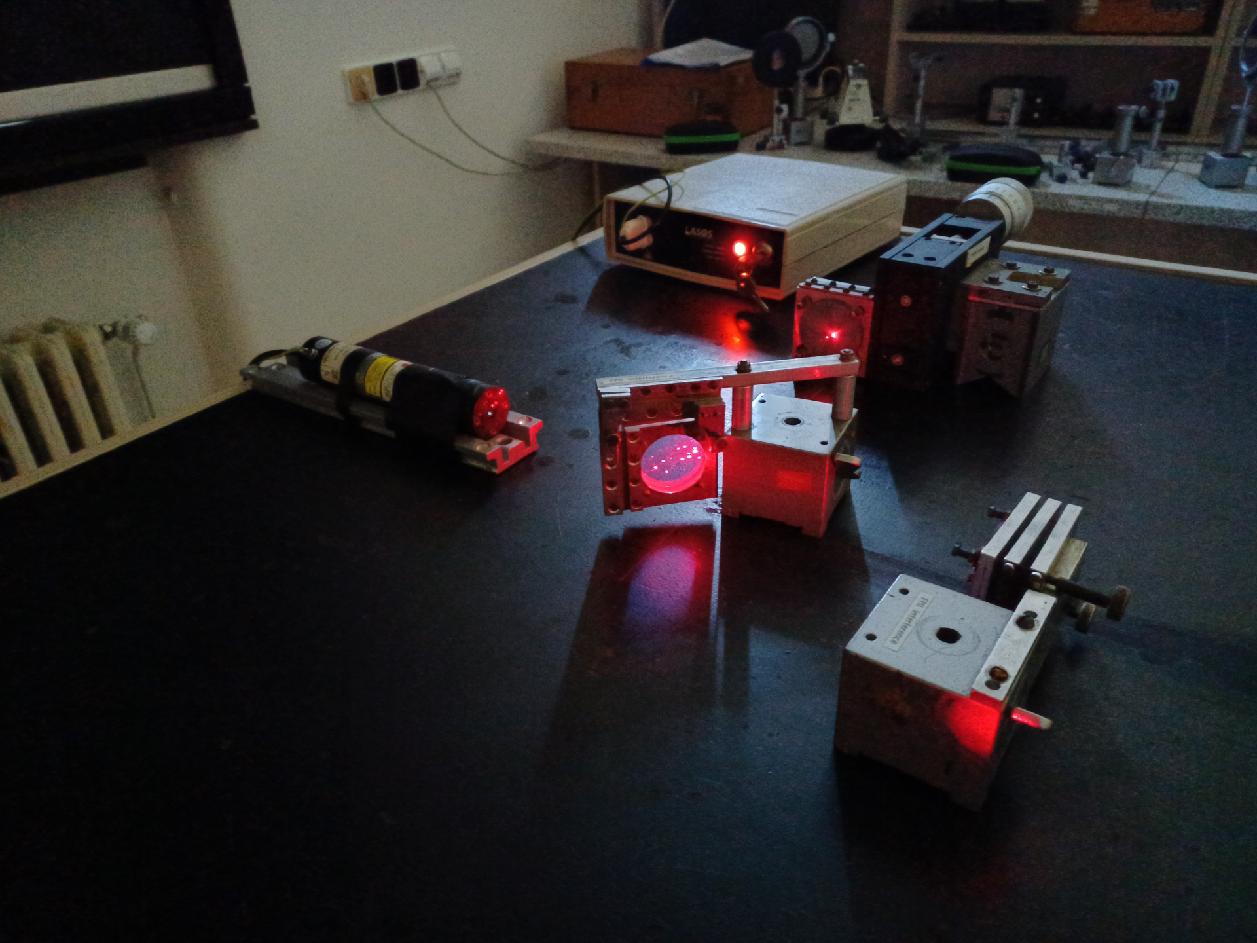 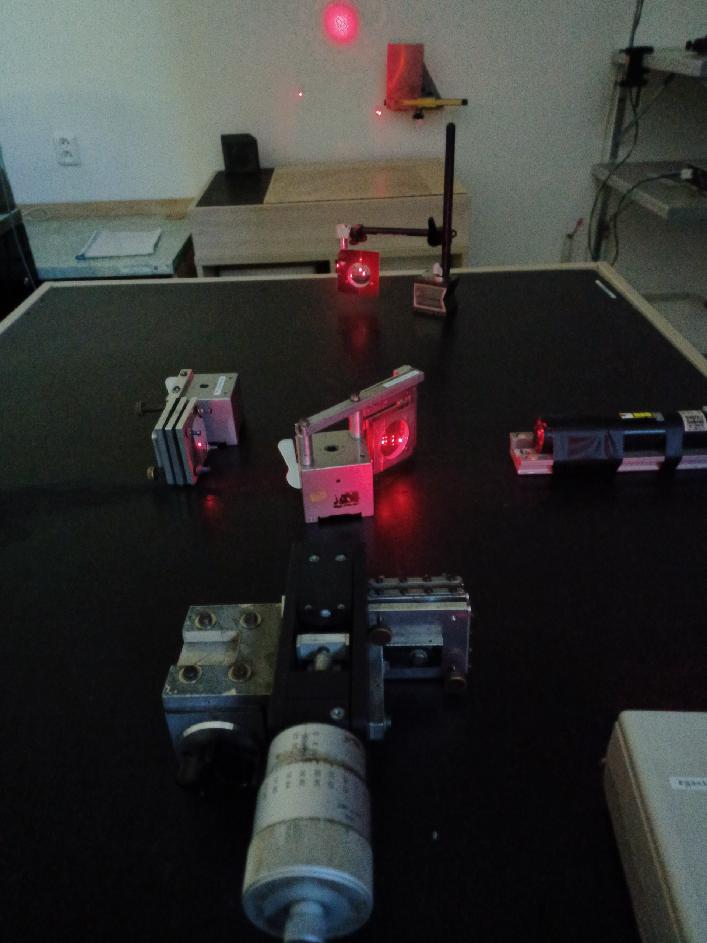 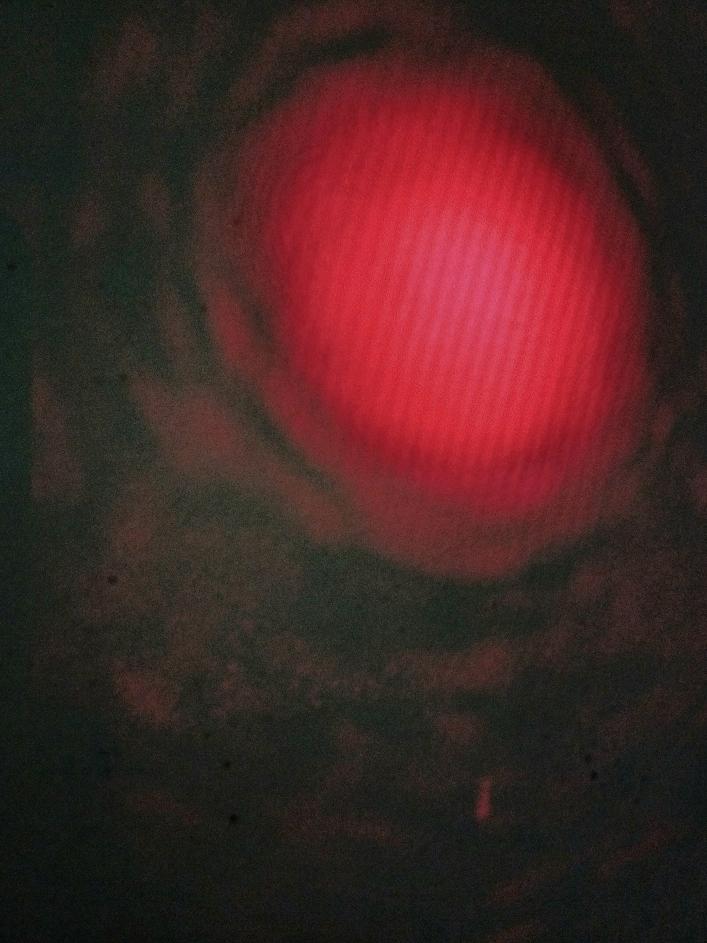 Děkujeme za pozornost
Zdroje:
Materiály z fyzikálních praktik (Optika, Interference a difrakce světla)
https://eu.fme.vutbr.cz/file/vomm/0901.htm
http://fyzika.jreichl.com/main.article/view/167-interference-vlneni 
http://fyzika.jreichl.com/main.article/view/666-pokusy-vedouci-ke-specialni-teorii-relativity
https://cs.wikipedia.org/wiki/Interferometr
https://cs.wikipedia.org/wiki/Michelson%C5%AFv_interferometr
https://galileoandeinstein.phys.virginia.edu/more_stuff/Applets/MichelsonMorley/michelsonmorley.html